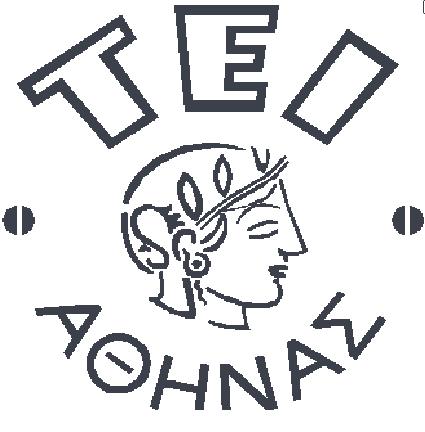 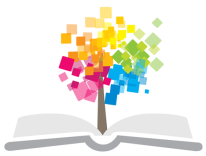 Ανοικτά Ακαδημαϊκά Μαθήματα στο ΤΕΙ Αθήνας
Μελάνια και επικαλυπτικά (Θ)
Ενότητα 15: Η διαδικασία της απομελάνωσης κατά την ανακύκλωση του χαρτιού

Δρ. Σταματίνα Θεοχάρη Καθηγήτρια Εφαρμογών
Τμήμα Γραφιστικής/Κατεύθυνση Τεχνολογίας Γραφικών Τεχνών
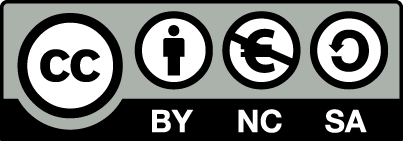 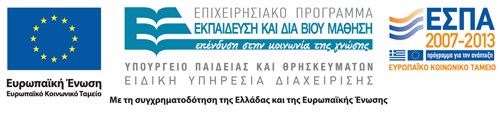 Στόχος ενότητας
Στόχος της ενότητας αυτής είναι η παρουσίαση των βασικών αρχών της βιομηχανικής διεργασίας της αφαίρεσης του μελανιού από τις ίνες και τη μάζα του χαρτοπολτού κατά την διαδικασία της ανακύκλωσης του χαρτιού.
1
Περίληψη
Κατά την βιομηχανική διαδικασία της ανακύκλωσης του χαρτιού, η οποία περιλαμβάνει την μετατροπή του χρησιμοποιημένου χαρτιού σε χαρτοπολτό, τον διαχωρισμό και την αφαίρεση του μελανιού από τις ίνες και τη μάζα του χαρτοπολτού και τελικά την παραγωγή χαρτιού & χαρτονιού με τη χρήση των μηχανών χαρτοποιίας, φαίνεται ότι ο ρόλος της Χημείας είναι πολύ σημαντικός.
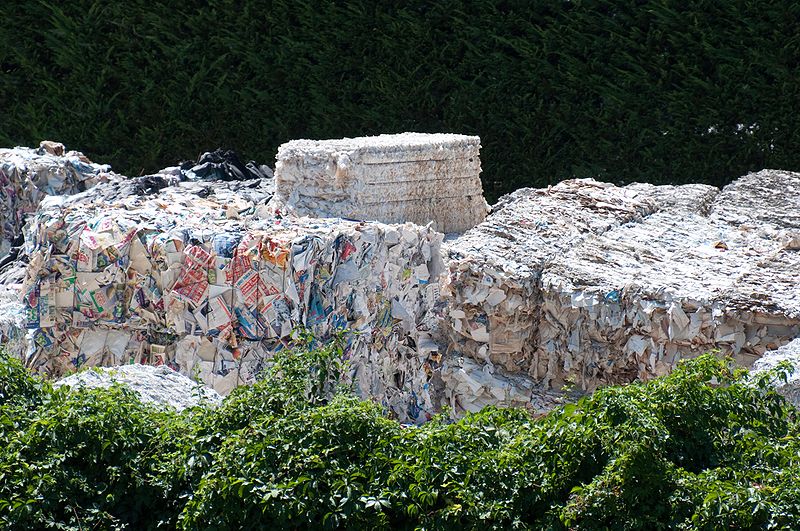 “Paper recycling in Ponte a Serraglio”,  από H005 διαθέσιμο ως κοινό κτήμα
2
Ανακύκλωση χαρτιού
Παλαιότερα, η ανακύκλωση του χαρτιού στηριζόταν στην ικανοποίηση των βιοποριστικών αναγκών μεμονωμένων ανθρώπων.
Σήμερα, η ανάγκη διαχείρισης των απορριμμάτων από την οργανωμένη κοινωνία είναι ζωτικής σημασίας για την επιβίωση του συνόλου των ανθρώπων και γενικά για την διατήρηση της ζωής στον πλανήτη μας. 
Με την ανακύκλωση του χαρτιού μπορούμε να μειώσουμε τα στερεά απορρίμματα και ταυτόχρονα, το κόστος των πρώτων υλών της βιομηχανίας του χαρτιού. 
Χαρτόνι συσκευασίας, δημοσιογραφικό χαρτί, χαρτί γραφής κα. κατασκευάζονται σήμερα από ανακυκλωμένο χαρτί.
3
Η ανάγκη της ανακύκλωσης
Βασική πρώτη ύλη για την παραγωγή χαρτοπολτού είναι το ξύλο. Μπορούν, επίσης, να χρησιμοποιηθούν και άλλα υλικά μη ξυλώδη, όπως άχυρο, καλάμια, φύκια, κουρέλια, παλιά άχρηστα χαρτόνια & χαρτιά κ.α. 
Ενώ όλα αυτά τα υλικά είναι απολύτως φυσικά, η παραγωγή του χαρτιού και πολύ περισσότερο η υπερκατανάλωσή του επιβαρύνει σοβαρά το περιβάλλον. 
Απαιτείται λοιπόν, μείωση της περιττής κατανάλωσης χαρτιού και την ανακύκλωσή του, ώστε να περιοριστούν οι αρνητικές επιπτώσεις της ανθρώπινης δραστηριότητας, να αντιμετωπιστεί το πρόβλημα της ρύπανσης και να εξοικονομηθούν υλικά και ενέργεια.
4
Πρώτες ύλες (1 από 2)
Παραδοσιακές πηγές του ανακυκλωμένου χαρτιού είναι παλιές εφημερίδες, περιοδικά, χαρτιά γραφείου, χάρτινα είδη συσκευασίας, χαρτοκιβώτια κτλ. 
Κάποια από αυτά τα υλικά είναι εκτυπωμένα, επομένως μετά την ανάμειξή τους, πρέπει να απαλλαγούν από το μελάνι και στη συνέχεια, να γίνει ο κατάλληλος συνδυασμός των υλικών, όπως για παράδειγμα χαρτί από περιοδικά (χημικός πολτός - μακριές ίνες) να αναμειχθεί στην κατάλληλη αναλογία με χαρτί εφημερίδων (μηχανικός πολτός - κοντές ίνες), ώστε να παραχθεί χαρτοπολτός ικανός να δώσει χαρτί αποδεκτής ποιότητας, όσον αφορά την αντοχή του και την ποιότητα εκτύπωσής του.
5
Πρώτες ύλες (2 από 2)
Η διαδικασία της ανακύκλωσης, υποβαθμίζει γενικά τις ίνες του χαρτιού, τόσο λόγω των χημικών προσθέτων, που ελαττώνουν την ευλυγισία τους, όσο και εξαιτίας της θραύσης των ινών, κατά τη διαδικασία της πολτοποίησης, με αποτέλεσμα την παραγωγή λιγότερο ανθεκτικού χαρτιού. 
Επειδή, η απόδοση σε χαρτί μειώνεται, ενώ αυξάνεται το κόστος παραγωγής, λόγω της απώλειας των μικρότερων και λεπτότερων ινών, που μπορούν να περάσουν και να χαθούν μέσα από τα συρμάτινα πλέγματα των μηχανών, συχνά γίνεται ανάμειξη ανακυκλωμένου με πρωτογενή χαρτοπολτό.
6
Η  βιομηχανική διαδικασία (1 από 2)
Η βιομηχανική διαδικασία της ανακύκλωσης του χαρτιού περιλαμβάνει την πολτοποίηση του ανακυκλούμενου υλικού με μεγάλες ποσότητες νερού και τα κατάλληλα χημικά μέσα, σε μεγάλες δεξαμενές, οπότε οι ίνες υποβάλλονται σε ανάδευση και θραύση. 
Ακολουθούν τεχνικές καθαρισμού, με σκοπό την απομάκρυνση και τον διαχωρισμό των ξένων σωμάτων (μεταλλικοί συνδετήρες, πλαστικά, κόλλες, σκόνη, άμμος κτλ.) από το χαρτοπολτό.
7
Η  βιομηχανική διαδικασία (2 από 2)
Ακολουθεί η διαδικασία της απομελάνωσης του χαρτοπολτού, καθώς μεγάλο ποσοστό του ανακυκλούμενου υλικού προέρχεται από εκτυπωμένα χαρτιά. 
Τα μελάνια τους αποτελούνται κατά κύριο λόγο από μαύρο του άνθρακα, που αφού δεν μπορεί να αποχρωματιστεί, πρέπει να διαχωριστεί από τις ίνες του χαρτιού και κατόπιν να αφαιρεθεί από το μείγμα του χαρτοπολτού με την μέθοδο της επίπλευσης ή της έκπλυσης (πλυσίματος).
8
Τεχνικές καθαρισμού του χαρτοπολτού
Κοσκίνισμα.  Οι μεγαλύτερες σε μέγεθος ξένες προσμίξεις (150-450 μm) απομακρύνονται με κοσκίνισμα, μέσα από συρμάτινα κόσκινα, που φέρουν οπές κατάλληλης διαμέτρου. Τα σωματίδια των μελανιών είναι συνήθως μικρότερα και δεν μπορούν να απομακρυνθούν με το κοσκίνισμα.   
Καθαρισμός με φυγοκέντριση. Μικρότερα σωματίδια με μέγεθος 100-350 μm, που προέρχονται από μελάνια και βερνίκια (UV), με μεγαλύτερη σχετική πυκνότητα από το νερό, είναι λίγο βαρύτερα από αυτό και έτσι, μπορούν να απομακρυνθούν με φυγοκέντριση, σε κατάλληλες κωνικές περιστροφικές συσκευές.
9
Μέθοδοι απομελάνωσης του χαρτοπολτού (1 από 2)
Έκπλυση: Οι διαδοχικές εκπλύσεις του χαρτοπολτού πραγματοποιούνται για την απομάκρυνση σωματιδίων με μέγεθος 1- 10μm που δεν μπορούν να διαχωριστούν με άλλες μεθόδους. 
Η μέθοδος είναι αποτελεσματική για μελάνια υδατικής βάσης, καθώς αυτά είναι εξ ορισμού υδατοδιαλυτά. Ως μέθοδος είναι αντιοικονομική και όχι συμφέρουσα για το περιβάλλον, καθώς απαιτεί μεγάλες ποσότητες νερού, οπότε δημιουργούνται υγρά απόβλητα μεγάλου όγκου, με υψηλό ρυπαντικό φορτίο (σωματίδια μελανιού, πληρωτικά υλικά και άλλα πρόσθετα). 
Αντί της μεθόδου αυτής, επιχειρείται η συσσωμάτωση των σωματιδίων, που στη συνέχεια απομακρύνονται με επίπλευση. Άλλοτε, η μέθοδος συνδυάζεται με κοχλίες και κόσκινα.
10
Μέθοδοι απομελάνωσης του χαρτοπολτού (2 από 2)
Επίπλευση: Η βασική αρχή περιλαμβάνει την διοχέτευση αέρα στον χαρτοπολτό, οπότε τα σωματίδια του μελανιού, με τη βοήθεια κατάλληλων προσθέτων, προσκολλώνται στις φυσαλίδες αέρα και μεταφέρονται στην επιφάνεια, απ’ όπου και αφαιρούνται ως αφρός. 
Η επίπλευση βοηθά στην απομάκρυνση σωματιδίων με μεγέθη 50 - 150 μm. 
Όταν έχουν ολοκληρωθεί όλα τα προηγούμενα στάδια επεξεργασίας, ο χαρτοπολτός συμπυκνώνεται και οδηγείται στις συμβατικές μηχανές κατασκευής χαρτιού & χαρτονιού.
11
Ο ρόλος της Χημείας
Φαίνεται λοιπόν, ότι σε όλα τα στάδια της πολτοποίησης, επίπλευσης, έκπλυσης, ελέγχου της καθίζησης των στερεών αποβλήτων του χαρτοπολτού, καθώς και της διαύγασης & καθαρισμού του νερού, ο ρόλος της Χημείας είναι πολύ σημαντικός. 
Κατά την διαδικασία της απομελάνωσης, η ρύθμιση των συγκεντρώσεων των αντιδραστηρίων, του pH, της θερμοκρασίας και γενικά των συνθηκών επεξεργασίας πρέπει να γίνει με σωστό τρόπο για να υπάρξει το επιθυμητό αποτέλεσμα. 
Ο «χρυσός εμπειρικός κανόνας» συμβουλεύει: «δεν πρέπει να προστίθεται κάποιο χημικό, αν δεν είναι τελείως απαραίτητο», καθώς το αντίθετο μπορεί να περιπλέξει την διαδικασία.
12
Τα χημικά μέσα της ανακύκλωσης & απομελάνωσης (1 από 3)
Τα χημικά πρόσθετα που χρησιμοποιούνται κατά την διαδικασία πολτοποίησης, συντελούν στη διόγκωση των ινών, στην απομάκρυνση του μελανιού, στη διαβροχή των σωματιδίων του μελανιού, στην παρεμπόδιση της επανακαθίζησής τους πάνω στην ίνα, στη θρόμβωση, στη συσσώρευση και στις αντιδράσεις οξειδοαναγωγής των χρωμοφόρων ομάδων. 
Τα περισσότερα πρόσθετα είναι απλά και κοινά στη χρήση, όπως το υδροξείδιο του νατρίου (NαOH), το οποίο διογκώνει τις ίνες και αυξάνει την ευκαμψία τους, οπότε διευκολύνει την απομάκρυνση του μελανιού, αλλά ταυτόχρονα προκαλεί κιτρίνισμα του μηχανικού ξυλοπολτού (από εφημερίδες), λόγω της περιεχόμενης λιγνίνης (αλκαλική αμαύρωση).
13
Τα χημικά μέσα της ανακύκλωσης & απομελάνωσης (2 από 3)
Άλλα χημικά πρόσθετα είναι πιο περίπλοκα, όπως συμβαίνει με τα τασενεργά και τα πολυμερή διαύγασης του νερού. 
Αυτά έχουν την δική τους ειδική δράση, ενώ μερικά ενισχύουν την δράση άλλων. 
Το πυριτικό νάτριο, χρησιμοποιείται για να σταθεροποιεί το περιβάλλον του υπεροξειδίου του υδρογόνου, και δρα ως λευκαντικό. Επίσης, εμποδίζει την επανακαθίζηση των σωματιδίων μελανιού και διατηρεί υψηλό το pH, κάτι που ενισχύει τον ρόλο του υδροξειδίου του νατρίου. 
Ορισμένα πρόσθετα έχουν περισσότερες από μια δράσεις, που δυστυχώς κάποιες είναι ανεπιθύμητες.
14
Τα χημικά μέσα της ανακύκλωσης & απομελάνωσης (3 από 3)
Ανάλογα με τα χαρτιά της πολτοποίησης, η δεξαμενή του χαρτοπολτού μπορεί να περιέχει όλα ή κάποια από τα παρακάτω χημικά, όπως: υδροξείδιο του νατρίου, πυριτικό νάτριο, χηλικές ενώσεις, υπεροξείδιο του υδρογόνου, τασενεργά, χημικά συσσωμάτωσης κτλ., οπότε θα ακολουθήσει παρουσίαση των πιο σημαντικών από αυτά: 
Υδροξείδιο του νατρίου 
Λευκαντικά μέσα
Χημικά πρόσθετα
15
Υδροξείδιο του νατρίου
Ρυθμίζει το pH του υλικού πολτοποίησης μεταξύ 9.5 και 11.0 ώστε οι ίνες κυτταρίνης να απορροφούν νερό και να διογκώνονται, να γίνονται πιο ελαστικές και έτσι, με την δόνηση που γίνεται ταυτόχρονα με την πολτοποίηση να διευκολύνεται η αφαίρεση του μελανιού. 
Επίσης, βοηθά στην σαπωνοποίηση ή υδρόλυση των ρητινών (βασικού συστατικού του φορέα των μελανιών), άρα και στην απομάκρυνση του μελανιού από τις ίνες. 
Τέλος, το υδροξείδιο του νατρίου χρησιμοποιείται σε συνδυασμό με το υπεροξείδιο του υδρογόνου για την βελτίωση της λεύκανσης των ινών. Ωστόσο, η προσθήκη του χρειάζεται να γίνεται με προσοχή (κίνδυνος αλκαλικής αμαύρωσης).
16
Λευκαντικά μέσα
Κατά τη λεύκανση του χαρτοπολτού απομακρύνεται ή τροποποιείται η λιγνίνη, χωρίς να προκαλείται χημική αλλοίωση στην κυτταρίνη. 
Καθώς η χρήση του χλωρίου και των προϊόντων του έχουν περιοριστεί/απαγορευτεί για περιβαλλοντικούς λόγους, τα λευκαντικά μέσα που χρησιμοποιούνται κυρίως είναι το υπεροξείδιο του υδρογόνου(Η2Ο2), το οξυγόνο, το όζον και ορισμένα αναγωγικά λευκαντικά αντιδραστήρια.
17
Τα χημικά πρόσθετα (1 από 3)
Μπορούν να χρησιμοποιηθούν τασενεργά - διασπορείς, θρομβωτικά, χημικά δέσμευσης μελανιών. 
Σημειώνεται ότι η επιτυχής απομελάνωση του χαρτιού δεν οφείλεται μόνο στην αφαίρεση του μελανιού από τις ίνες, αλλά και στη σωστή διαβροχή των σωματιδίων του μελανιού και στην διατήρηση των σωματιδίων του μελανιού σε διασπορά, ώστε να μπορούν να απομακρυνθούν κατά το πλύσιμο και τέλος, στην παρεμπόδιση της εναπόθεσής τους ξανά πάνω στην ίνα του χαρτιού, ώστε τελικά να μπορούν να συλλεχθούν και να απομακρυνθούν εύκολα.
18
Τα χημικά πρόσθετα (2 από 3)
Όλες οι προηγούμενες διαδικασίες υποβοηθούνται από τη χρήση των κατάλληλων προσθέτων, όπως αναφέρθηκαν για παράδειγμα οι διασπορείς, που κρατούν τα σωματίδια του μελανιού σε αιώρηση, ώστε να μπορούν να απομακρυνθούν εύκολα με την έκπλυση (σήμερα, μάλιστα, κάποια σύγχρονα βιοαποικοδομήσιμα υλικά αντικαθιστούν τα τασενεργά, γιατί η χρήση τους επιβαρύνει το περιβάλλον). 
Τα πρόσθετα δέσμευσης των μελανιών (συλλέκτες) βοηθούν στην αποτελεσματική λειτουργία της διαδικασίας της επίπλευσης, μιας τεχνικής που εφαρμόστηκε για πρώτη φορά για τον καθαρισμό των ορυκτών.
19
Τα χημικά πρόσθετα (3 από 3)
Τα υδρόφοβα σωματίδια του μελανιού προσκολλώνται στα μόρια του προσθέτου, και όλα μαζί στις φυσαλίδες αέρα στη συσκευή επίπλευσης, οπότε οδηγούνται στην επιφάνεια από την οποία και συλλέγονται ως αφρός. Για το σκοπό αυτό, μπορούν να χρησιμοποιηθούν αδιάλυτα άλατα σαπώνων λιπαρών οξέων με μεγάλη ανθρακική αλυσίδα, όπως το στεατικό, το ελαϊκό, ή το λινολεϊκό οξύ, κά. 
Ορισμένες φορές, χρησιμοποιούνται πρόσθετα που προκαλούν τη θρόμβωση των μεγαλύτερων σωματιδίων, που απομακρύνονται με φυγοκέντριση. 
Τέλος, σε κάποιες περιπτώσεις χρησιμοποιείται συνδυασμός διασπορέων και συλλεκτών (διασκορποσυλλέκτες), που επιτελούν και τις δυο δράσεις ταυτόχρονα.
20
Προβλήματα στην απομελάνωση 1/5
Ορισμένα ανακυκλούμενα χαρτιά παρουσιάζουν ειδικά προβλήματα, ανάλογα με το είδος των μελανιών με τα οποία εκτυπώθηκαν:  
Τα μελάνια ψεκασμού (ink-jet) που χρησιμοποιούνται στους εκτυπωτές γραφείου, είναι συνήθως υδατικά διαλύματα με αλκοόλη, ενώ περιέχουν μικρές ποσότητες συνθετικών αζωχρωστικών. Τα μελάνια αυτού του είδους μπορούν να αφαιρεθούν μόνο με έκπλυση.
21
Προβλήματα στην απομελάνωση 2/5
Ένα άλλο παράδειγμα είναι τα toner (μελάνια σε σκόνη) των εκτυπωτών. Αυτά περιέχουν ρητίνες, έλαια και πρόσθετα για σταθεροποίηση και έλεγχο φορτίου. 
Κατά την χρήση τους θερμαίνονται και λιώνουν πάνω στο χαρτί, οπότε κατά την πολτοποίηση αποσπώνται με την μορφή θραυσμάτων και έτσι, είναι πολύ μεγάλα για να αφαιρεθούν με επίπλευση ή πλύσιμο και ταυτόχρονα πολύ μικρά για να απομακρυνθούν με κοσκίνισμα. 
Έτσι, πολλές φορές χρησιμοποιούνται είτε διασπορείς, που βοηθούν στην απομάκρυνσή τους με νέα επίπλευση είτε πρόσθετα συσσωμάτωσης, που εισάγονται στο νερό της πολτοποίησης, ώστε μετά την θρόμβωση να απομακρυνθούν με κόσκινα σε συστήματα φυγοκεντρικού καθαρισμού κτλ.
22
Προβλήματα στην απομελάνωση 3/5
Χαρτιά που εκτυπώθηκαν με μελάνια φλεξογραφίας υδατικής βάσης, παρουσιάζουν ιδιαίτερες δυσκολίες στην αφαίρεσή τους. Αυτά, δίνουν πολύ μικρά σωματίδια (0,2 έως 1,0 μm), που δεν μπορούν να απομακρυνθούν με επίπλευση, παρά μόνο με έκπλυση, η οποία απαιτεί μεγάλες ποσότητες νερού (αντιοικονομική - αντιοικολογική μέθοδος). 
Τότε εφαρμόζεται μια άλλη τεχνική, που βασίζεται στα χαρακτηριστικά των ρητινών που περιέχουν (ακρυλικής βάσης), που είναι διαλυτές σε αλκαλικό και αδιάλυτες σε όξινο περιβάλλον: Αρχικά στον χαρτοπολτό επιβάλλονται αλκαλικές συνθήκες για την απομάκρυνση των συμβατικών μελανιών, ενώ σε επόμενο στάδιο, ο πολτός γίνεται ελαφρά όξινος, οπότε οι ρητίνες ως αδιάλυτες, σχηματίζουν στερεά σωματίδια και απομακρύνονται με επίπλευση.
23
Προβλήματα στην απομελάνωση 4/5
Τα μελάνια και τα βερνίκια υπεριώδους ακτινοβολίας (UV) σχηματίζουν σκληρά πολυμερή, που είναι δύσκολο να διασπαστούν κατά την πολτοποίηση και παράγουν σωματίδια με μέγεθος 50-250μm, που είναι πολύ μεγάλα για να επιπλεύσουν και ταυτόχρονα, πολύ μικρά για να αφαιρεθούν με τα κόσκινα, ενώ μπορεί να παραμορφωθούν και να εισχωρήσουν διαμέσου των οπών του κόσκινου.
24
Προβλήματα στην απομελάνωση 5/5
Η σχετική πυκνότητα των μελανιών UV πλησιάζει την αντίστοιχη του νερού, οπότε δεν μπορούν να απομακρυνθούν με φυγοκέντριση, ενώ η χημική δομή τους τα κάνει να αντιστέκονται και στην προσκόλληση στους χημικούς συλλέκτες. 
Ανάλογα προβλήματα προκύπτουν και από τις ρητίνες των συμβατικών βερνικιών, που βασίζονται σε ρητίνες φαινόλης-φορμαλδεΰδης, τροποποιημένες αλκυδικές ρητίνες, ρητίνες νιτροκυτταρίνης και πολυουρεθάνης. 
Για το λόγο αυτό, στα σύγχρονα εργοστάσια ανακύκλωσης χρησιμοποιούνται συσκευές διασποράς, που φέρουν λεπίδες που διασπούν τα σωματίδια, αλλά ταυτόχρονα μειώνουν το μήκος των ινών του χαρτοπολτού.
25
Κόλλες και συγκολλητικά 1/4
Οι πιο δύσκολες ξένες προσμίξεις που μπορούν να εμφανιστούν στον ανακυκλωμένο χαρτοπολτό είναι οι κόλλες και τα σωματίδια από συγκολλητικές ουσίες, που προέρχονται από αυτοκόλλητους φακέλους, ετικέτες, κόλλες βιβλίων, τηλεφωνικών καταλόγων, κτλ. 
Υπάρχουν πολλοί τύποι κόλλας με κυριότερους τις κόλλες που είναι ευαίσθητες στην πίεση και τις κόλλες θερμής τήξης (hot melt), που περιλαμβάνουν διάφορα πολυμερή και ρητίνες, πρόσθετα, πληρωτικά κα. Για την αφαίρεση της κόλλας εφαρμόζεται το κοσκίνισμα και ο φυγοκεντρικός καθαρισμός, αλλά όχι πάντα με επιτυχία.
26
Κόλλες και συγκολλητικά 2/4
Κάποια σωματίδια από κόλλες ευαίσθητες στην πίεση κολλούν στα κόσκινα, ενώ κάποια υλικά είναι δύσκολο να αφαιρεθούν με φυγoκεντρικό διαχωρισμό ή επίπλευση γιατί έχουν πυκνότητες πολύ κοντά με εκείνες του νερού, οπότε για την απομάκρυνσή τους χρησιμοποιούνται χημικά μέσα. 
Ο σκοπός τους δεν είναι μόνο να αφαιρέσουν τις κόλλες, αλλά και να τις δεσμεύσουν, ώστε να βοηθήσουν στην αποκόλληση, την διασπορά και την «αδρανοποίηση» των σωματιδίων τους.
27
Κόλλες και συγκολλητικά 3/4
Συνήθως χρησιμοποιούνται λεπτόκοκκα ανόργανα υλικά, όπως ο τάλκης, που είναι ένα μαλακό ορυκτό με «διαστρωματική» δομή, που περιλαμβάνει δηλαδή ένα μοριακό στρώμα από μαγνήσιο (Mg) ανάμεσα σε δύο λεπτά στρώματα διοξειδίου του πυριτίου (SiO2)  σχηματίζοντας μία «πλάκα». 
Η δράση του οφείλεται στο ότι οι επίπεδες όψεις αυτής της «πλάκας» είναι υδρόφοβες (και διευκολύνουν την προσκόλληση της κόλλας πάνω τους), ενώ οι άκρες- αιχμές είναι υδρόφιλες (και διευκολύνουν την διασπορά στο νερό). 
Πλεονέκτημα της μεθόδου είναι το γεγονός ότι ο τάλκης δρα ως λευκό πληρωτικό υλικό, οπότε βελτιώνει την λαμπρότητα και την φωτεινότητα του ανακυκλωμένου χαρτιού.
28
Κόλλες και συγκολλητικά 4/4
Άλλοτε χρησιμοποιούνται πρόσθετα διασποράς, που προσκολλώνται στις κολλώδεις ουσίες και τις εμποδίζουν να συσσωματώνονται. 
Επίσης, οι κόλλες μπορούν να «αδρανοποιηθούν» με την προσθήκη συνθετικών ινών (όπως ινίδια πολυπροπυλενίου), που λόγω της υψηλής συνάφειας, τις καλύπτουν και μειώνουν την τάση τους να κολλούν στο σύρμα των κοσκίνων. 
Γενικά, τα προβλήματα σχετικά με τις κόλλες είναι σοβαρά και για τον λόγο αυτό, γίνεται εκτεταμένη έρευνα για αναζήτηση σύγχρονων λύσεων, που θα βρεθούν μόνον εάν αναπτυχθεί η συνεργασία μεταξύ των επιστημόνων συναφών κλάδων (χαρτί & χαρτόνι, συσκευασία, κόλλες, εκτύπωση, κτλ)  για την ανάπτυξη νέων και λειτουργικών προϊόντων.
29
Επίλογος
Από την σύντομη αυτή παρουσίαση, φάνηκε ότι ο ρόλος της Χημείας είναι καθοριστικής σημασίας για όλα τα στάδια της διαδικασία της απομελάνωσης & ανακύκλωσης του χαρτιού, η οποία περιλαμβάνει διαδικασίες αρκετά σύνθετες και συγχρόνως απαραίτητες, καθώς η επιλογή της ανακύκλωσης είναι πραγματικά, ζωτικής σημασίας από την άποψη της προστασίας του ανθρώπου και του περιβάλλοντος. 
Ταυτόχρονα, και η βιομηχανία μπορεί να ωφεληθεί πολλαπλά, τόσο από την εξοικονόμηση πρώτων υλών και την βελτίωση των περιβαλλοντικών επιδόσεων κατά την λειτουργία της, όσο κι από τη βελτίωση της ποιότητας των προϊόντων της.
30
Βιβλιογραφία
Σημειώσεις για το θεωρητικό μάθημα «Μελάνια», Στ. Θεοχάρη, Σ.Γ.Τ.Κ.Σ., ΤΕΙ Αθήνας, 2008.
Μελάνια και καλυπτικά εκτυπώσεων, Thompson B., Εκδ. ΙΩΝ, Αθήνα 1998.
Υλικά εκτυπώσεων, Επιστήμη & Τεχνολογία,  Β. Thompson, Εκδ. ΙΩΝ, Αθήνα 2002.
The Printing Ink Manual, Leach RH, Pierce RJ, 5th Ed. Springer, 2007.
The Chemistry of Paper, J.C. Roberts, pp. 153-160, RSC Paperbacks, UK, 1996.
Paper chemistry, J.C. Roberts, pp. 1-9, Blackie A & P, UK, 1997.
Pulp, Paper and Board, I.F. Hendry and W.J.H. Hanssens, pp. 60—130, Elsevier Applied Science Publishers Ltd., UK, 1987.
31
Τέλος Ενότητας
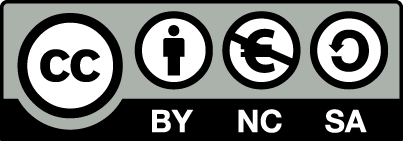 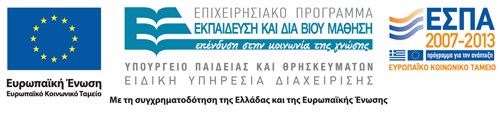 Σημειώματα
Σημείωμα Αναφοράς
Copyright Τεχνολογικό Εκπαιδευτικό Ίδρυμα Αθήνας, Σταματίνα Θεοχάρη 2014. Σταματίνα Θεοχάρη. «Μελάνια και επικαλυπτικά (Θ). Ενότητα 15: Η διαδικασία της απομελάνωσης κατά την ανακύκλωση του χαρτιού». Έκδοση: 1.0. Αθήνα 2014. Διαθέσιμο από τη δικτυακή διεύθυνση: ocp.teiath.gr.
Σημείωμα Αδειοδότησης
Το παρόν υλικό διατίθεται με τους όρους της άδειας χρήσης Creative Commons Αναφορά, Μη Εμπορική Χρήση Παρόμοια Διανομή 4.0 [1] ή μεταγενέστερη, Διεθνής Έκδοση.   Εξαιρούνται τα αυτοτελή έργα τρίτων π.χ. φωτογραφίες, διαγράμματα κ.λ.π., τα οποία εμπεριέχονται σε αυτό. Οι όροι χρήσης των έργων τρίτων επεξηγούνται στη διαφάνεια  «Επεξήγηση όρων χρήσης έργων τρίτων». 
Τα έργα για τα οποία έχει ζητηθεί άδεια  αναφέρονται στο «Σημείωμα  Χρήσης Έργων Τρίτων».
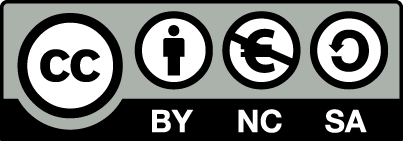 [1] http://creativecommons.org/licenses/by-nc-sa/4.0/ 
Ως Μη Εμπορική ορίζεται η χρήση:
που δεν περιλαμβάνει άμεσο ή έμμεσο οικονομικό όφελος από την χρήση του έργου, για το διανομέα του έργου και αδειοδόχο
που δεν περιλαμβάνει οικονομική συναλλαγή ως προϋπόθεση για τη χρήση ή πρόσβαση στο έργο
που δεν προσπορίζει στο διανομέα του έργου και αδειοδόχο έμμεσο οικονομικό όφελος (π.χ. διαφημίσεις) από την προβολή του έργου σε διαδικτυακό τόπο
Ο δικαιούχος μπορεί να παρέχει στον αδειοδόχο ξεχωριστή άδεια να χρησιμοποιεί το έργο για εμπορική χρήση, εφόσον αυτό του ζητηθεί.
Επεξήγηση όρων χρήσης έργων τρίτων
Δεν επιτρέπεται η επαναχρησιμοποίηση του έργου, παρά μόνο εάν ζητηθεί εκ νέου άδεια από το δημιουργό.
©
διαθέσιμο με άδεια CC-BY
Επιτρέπεται η επαναχρησιμοποίηση του έργου και η δημιουργία παραγώγων αυτού με απλή αναφορά του δημιουργού.
διαθέσιμο με άδεια CC-BY-SA
Επιτρέπεται η επαναχρησιμοποίηση του έργου με αναφορά του δημιουργού, και διάθεση του έργου ή του παράγωγου αυτού με την ίδια άδεια.
διαθέσιμο με άδεια CC-BY-ND
Επιτρέπεται η επαναχρησιμοποίηση του έργου με αναφορά του δημιουργού. 
Δεν επιτρέπεται η δημιουργία παραγώγων του έργου.
διαθέσιμο με άδεια CC-BY-NC
Επιτρέπεται η επαναχρησιμοποίηση του έργου με αναφορά του δημιουργού. 
Δεν επιτρέπεται η εμπορική χρήση του έργου.
Επιτρέπεται η επαναχρησιμοποίηση του έργου με αναφορά του δημιουργού
και διάθεση του έργου ή του παράγωγου αυτού με την ίδια άδεια.
Δεν επιτρέπεται η εμπορική χρήση του έργου.
διαθέσιμο με άδεια CC-BY-NC-SA
διαθέσιμο με άδεια CC-BY-NC-ND
Επιτρέπεται η επαναχρησιμοποίηση του έργου με αναφορά του δημιουργού.
Δεν επιτρέπεται η εμπορική χρήση του έργου και η δημιουργία παραγώγων του.
διαθέσιμο με άδεια 
CC0 Public Domain
Επιτρέπεται η επαναχρησιμοποίηση του έργου, η δημιουργία παραγώγων αυτού και η εμπορική του χρήση, χωρίς αναφορά του δημιουργού.
Επιτρέπεται η επαναχρησιμοποίηση του έργου, η δημιουργία παραγώγων αυτού και η εμπορική του χρήση, χωρίς αναφορά του δημιουργού.
διαθέσιμο ως κοινό κτήμα
χωρίς σήμανση
Συνήθως δεν επιτρέπεται η επαναχρησιμοποίηση του έργου.
Διατήρηση Σημειωμάτων
Οποιαδήποτε αναπαραγωγή ή διασκευή του υλικού θα πρέπει να συμπεριλαμβάνει:
το Σημείωμα Αναφοράς
το Σημείωμα Αδειοδότησης
τη δήλωση Διατήρησης Σημειωμάτων
το Σημείωμα Χρήσης Έργων Τρίτων (εφόσον υπάρχει)
μαζί με τους συνοδευόμενους υπερσυνδέσμους.
Χρηματοδότηση
Το παρόν εκπαιδευτικό υλικό έχει αναπτυχθεί στo πλαίσιo του εκπαιδευτικού έργου του διδάσκοντα.
Το έργο «Ανοικτά Ακαδημαϊκά Μαθήματα στο ΤΕΙ Αθηνών» έχει χρηματοδοτήσει μόνο την αναδιαμόρφωση του εκπαιδευτικού υλικού. 
Το έργο υλοποιείται στο πλαίσιο του Επιχειρησιακού Προγράμματος «Εκπαίδευση και Δια Βίου Μάθηση» και συγχρηματοδοτείται από την Ευρωπαϊκή Ένωση (Ευρωπαϊκό Κοινωνικό Ταμείο) και από εθνικούς πόρους.
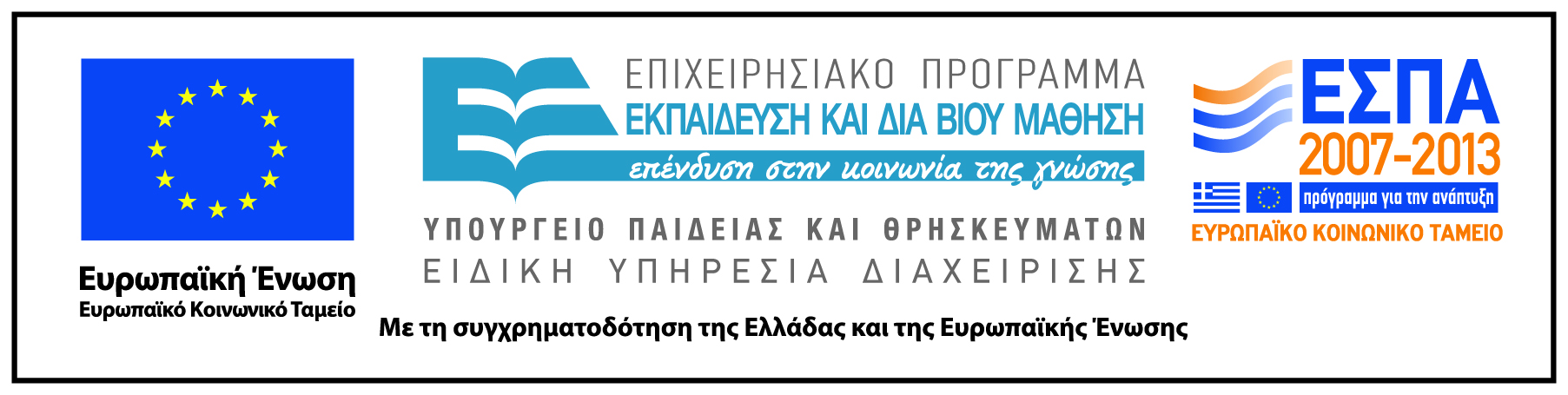